Razprava o glasbenem izobraževanju
9. Seja NPVI, 4. 7. 2023, 15:30
Seznam reguliranih poklicev v RS na področju vzgoje in izobraževanjaSeznam reguliranih poklicev | SPOT (gov.si)
Svetovalni delavec v vzgoji in izobraževanju
Učitelj v osnovni šoli
Knjižničar v vzgoji in izobraževanju (šolski knjižničar)
Učitelj v glasbeni šoli
Učitelj splošnoizobraževalnih predmetov v srednješolskem izobraževanju (učitelj splošnih predmetov)
Učitelj strokovnoteoretičnih predmetov v srednješolskem izobraževanju (učitelj strokovnih predmetov)
Inštruktor v višjem strokovnem izobraževanju (inštruktor v izobraževanju)
Vzgojitelj v dijaškem domu (vzgojitelj)
Strokovni delavec v športu
Pomočnik vzgojitelja predšolskih otrok (pomočnik vzgojitelja)
Laborant v vzgoji in izobraževanju (šolski laborant)
Organizator v vzgoji in izobraževanju (organizator v izobraževanju)
Učitelj praktičnega pouka v srednješolskem izobraževanju (učitelj praktičnega pouka)
Učitelj otrok s posebnimi potrebami (specialni pedagog)
Vzgojitelj predšolskih otrok
Pogoji za opravljanje navedenih reguliranih poklicev (razen za strokovnega delavca v športu)
Posameznik mora obvladati slovenski knjižni jezik, imeti ustrezno izobrazbo ter opravljen strokovni izpit na področju vzgoje in izobraževanja. (ZOFVI, 92. člen)
Nekaznovanost (ZOFVI, 107. a člen)
Oseba v preteklosti ni smela biti:
pravnomočno obsojena zaradi naklepnega kaznivega dejanja, ki se preganja po 
   uradni  dolžnosti na nepogojno kazen zapora v trajanju več kot šest mesecev,
- pravnomočno obsojena zaradi kaznivega dejanja zoper spolno nedotakljivost.
ZOFVI, 92. člen (zaposleni)
Strokovni delavci morajo:
- obvladati slovenski knjižni jezik,
- imeti ustrezno izobrazbo, določeno s tem zakonom in drugimi predpisi, 
- ter opravljen strokovni izpit v skladu s tem zakonom.
Znanje slovenskega knjižnega jezika
se preverja pri strokovnem izpitu. 
Pri učiteljih, ki niso diplomirali na slovenskih univerzah, se znanje slovenskega knjižnega jezika preverja ob prvi zaposlitvi.
Strokovni delavci morajo imeti pridobljeno izobrazbo ustrezne smeri po

 študijskih programih za pridobitev izobrazbe druge stopnje

 oziroma raven izobrazbe, pridobljene po študijskih programih, ki 

v skladu z zakonom ustreza izobrazbi druge stopnje, 

in pedagoško-andragoško izobrazbo.
Strokovni delavci v glasbeni šoli in ustrezna izobrazba (ZOFVI, 95. člen)
Strokovni izpit Pravilnik o strokovnem izpitu strokovnih delavcev na področju vzgoje in izobraževanja (pisrs.si)
Obseg in vsebina strokovnega izpita
Pogoji za prijavo
Kandidat s srednješolsko izobrazbo se lahko prijavi 
k opravljanju strokovnega izpita najprej po 560
urah opravljenega vzgojno-izobraževalnega dela v
vrtcu oziroma šoli, 
kandidat z višješolsko oziroma visokošolsko
izobrazbo pa najprej po 840 urah opravljanja
vzgojno-izobraževalnega dela v vrtcu oziroma šoli,
če izpolnjuje z zakonom in drugimi predpisi določene pogoje o izobrazbi.
Strokovni izpit se opravlja kot ustni izpit in obsega tri dele, ki
 se opravljajo po naslednjem vrstnem redu:
1. ustavna ureditev Republike Slovenije, ureditev institucij
   Evropske unije in njenega pravnega sistema in predpisi, ki 
   urejajo človekove ter otrokove pravice in temeljne svoboščine;
2. predpisi, ki urejajo področje vzgoje in izobraževanja;
3. slovenski knjižni jezik oziroma za strokovne delavce vrtcev in
  šol z italijanskim učnim jezikom italijanski knjižni jezik, za
  strokovne delavce dvojezičnih vrtcev in šol pa slovenski in
  madžarski knjižni jezik.
40. člen
(kandidat za opravljanje reguliranega poklica)
Komur je z odločbo, izdano v postopku vzajemnega priznavanja poklicnih kvalifikacij,priznana poklicna kvalifikacija strokovnega delavca na področju vzgoje in izobraževanja,mu za opravljanje dela na delovnih mestih, ki so navedena v odločbi o priznani poklicni kvalifikaciji, ni potrebno opravljati strokovnega izpita v skladu s tem pravilnikom.
Priznavanje poklicnih kvalifikacij za opravljanje reguliranih poklicev Zakon o postopku priznavanja poklicnih kvalifikacij za opravljanje reguliranih poklicev (ZPPPK) (pisrs.si)
ZPPPK, 7. člen (znanje jezikov)
ZPPPK, 5. člen 
(pravica do opravljanja poklica)
Strokovnjak, ki mu je v Republiki Sloveniji priznana poklicna kvalifikacija za opravljanje reguliranega poklica, mora za potrebe opravljanja reguliranega poklica znati slovenski jezik.
….. v primeru upravičenega dvoma glede znanja jezika, se preveri strokovnjakovo znanje slovenskega jezika v zvezi s poklicnimi dejavnostmi, ki jih namerava opravljati. Preverjanje mora biti sorazmerno s poklicnimi dejavnostmi, ki jih bo strokovnjak opravljal in se lahko izvede šele po priznanju poklicne kvalifikacije oziroma po izdaji evropske poklicne izkaznice v skladu s 46. členom tega zakona. 
Če pristojni organ ne more sam zagotoviti preverjanja znanja jezika, lahko po njegovih navodilih preverjanje izvede drug organ ali organizacija.
Pravica do opravljanja reguliranega poklica v Republiki Sloveniji se pridobi po postopku, določenem v tem zakonu, če strokovnjak izpolnjuje pogoje, ki jih določa zakon in drugi predpisi, ki urejajo priznavanje zadevne poklicne kvalifikacije na določenem področju.

Poklic se v Republiki Sloveniji lahko opravlja trajno ali kot občasno in začasno opravljanje storitev.
ZPPPK, 22. člen , 
1. in 4. odstavek (pogoji za priznavanje)
ZPPPK, 11. člen, (učinki priznavanja)
Z odločbo o priznanju poklicnih kvalifikacij se strokovnjaku v Republiki Sloveniji omogoči dostop do reguliranega poklica, za katero je usposobljen v drugi državi pogodbenici, in sicer pod enakimi pogoji, kot veljajo za državljane Republike Slovenije, če so poklicne dejavnosti, ki jih poklic zajema, primerljive.
Vlagatelju je dovoljeno opravljanje reguliranega poklica pod enakimi pogoji, kot veljajo za državljane Republike Slovenije, če ima potrdilo o kompetenci ali dokazilo o formalnih kvalifikacijah iz 20. člena tega zakona, ki ga druga država pogodbenica zahteva za opravljanje zadevnega poklica oziroma dejavnosti na njenem ozemlju.
ZPPPK, 23. člen, (dopolnilni ukrepi)
(1) Ne glede na prejšnji člen lahko pristojni organ od vlagatelja zahteva, da opravi enega od dopolnilnih ukrepov za priznanje njegovih poklicnih kvalifikacij, in sicer preizkus poklicne usposobljenosti ali prilagoditveno obdobje v trajanju do treh let, če:
	A. opravljeno usposabljanje vlagatelja na podlagi dokazil o formalnih kvalifikacijah zajema vsebine, ki se znatno razlikujejo od vsebin, ki se za opravljanje poklica zahtevajo v Republiki Sloveniji;
	B. reguliran poklic v Republiki Sloveniji obsega eno ali več poklicnih dejavnosti, ki ne obstajajo v primerljivem poklicu v državi pogodbenici izvora, in zahtevano usposabljanje v Republiki Sloveniji obsega vsebine, ki se znatno razlikujejo od vsebin, opredeljenih v potrdilu o kompetenci ali dokazilu o formalnih kvalifikacijah.
(2) Za znatno razlikovanje gre, če so vsebine bistvenega pomena za opravljanje poklica, usposabljanje, ki ga je opravil vlagatelj, pa se glede teh vsebin pomembno razlikuje od usposabljanja, ki ga zahteva Republika Slovenija.
UGOTOVITVE:
Kandidat s priznano poklicno kvalifikacijo izpolnjuje pogoje za zaposlitev na delovnem mestu učitelja v osnovni in glasbeni šoli, 
če ustrezno obvlada slovenski knjižni jezik, kar ob prvi zaposlitvi preverja ravnatelj in mu ni potrebno opravljati strokovnega izpita.
Z odločbo o priznanju poklicnih kvalifikacij se strokovnjaku v Republiki Sloveniji omogoči dostop do reguliranega poklica, za katero je usposobljen v drugi državi pogodbenici, in sicer pod enakimi pogoji, kot veljajo za državljane Republike Slovenije, če so poklicne dejavnosti, ki jih poklic zajema, primerljive (ZPPPK, 11. člen), kar se v praksi in na podlagi veljavnih predpisov ne zgodi – DIPLOMANTI SLOVENSKIH FAKULTET MORAJO OPRAVITI STROKOVNI IZPIT, na katerem se med drugim preverja znanje slovenskega knjižnega jezika in poznavanje področne zakonodaje.
Zakon o reguliranim profesijama i priznavanju inozemnih stručnih kvalifikacija (nn.hr)

http://reguliraneprofesije.azvo.hr/hr/profesije/?profession=431
Pravilnik o polaganju stručnog ispita učitelja i stručnih suradnika u osnovnom školstvu i nastavnika u srednjem školstvu

https://narodne-novine.nn.hr/clanci/sluzbeni/2003_05_88_1135.html
Primerjava z ureditvijo v Republiki Hrvaški
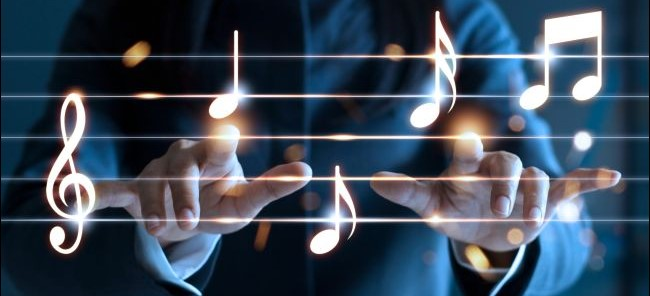 Koncept programa RAP v OŠ
Spremembe v povezavi z načrtovanimi spremembami v osnovni šoli
Vsebinske in organizacijske spremembe v osnovni šoli lahko pomembno vplivajo na organizacijo dela v glasbenih šolah. 
Učencem glasbenih šol, ki se bodo udeleževali razširjenega programa v osnovni šoli mora biti sistemsko omogočeno nemoteno obiskovanje vzgojno-izobraževalnih programov, ki potekajo istočasno kot razširjeni program OŠ.
ANKETA ZSGŠ, april 2023
Ali dejavnost glasbene šole izvajate v prostorih osnovne šole? DA / 46 odgovorov.
Če ste odgovorili z DA in izvajate dejavnost glasbene šole na več različnih osnovnih šolah vas prosimo, če jih navedete.  Navedenih 63 OŠ.
Ali imate težavo z organizacijo dela zaradi podaljšanega bivanja v OŠ oz. poskusnega programa RAP? Prosimo za kratek opis.
POJASNILA ANKETIRANIH
Začetek pouka v glasbeni šoli se vse bolj zamika v popoldanske ure.
Težave so pri usklajevanju urnikov pri učencih vezanih na šolske prevoze. 
Otroci so z osnovnošolskimi aktivnostmi zasedeni v pozne popoldanske ure, posledično imamo v glasbenih in baletnih šolah težave, kerj se izvajanje pouka po 18. uri staršem naših učencev zdi prepozno, saj pred 14.30 s poukom praviloma sploh ne moremo začeti.
Težave imamo z vračanjem otrok v podaljšano bivanje (OŠ ne dovoli, da se otrok iz GŠ vrne v podaljšano bivanje) - vzrok naj bi bila varnost.
Težave se pojavljajo pri organizaciji pouka (urnika) nauka o glasbi in glasbene pripravnice. Pouk se ne more začeti pred 15. uro in se posledično zavleče v pozne večerne ure. Zaradi tega je posledično problem navezave pouka nauka o glasbi na pouk orkestrov in drugih skupin.